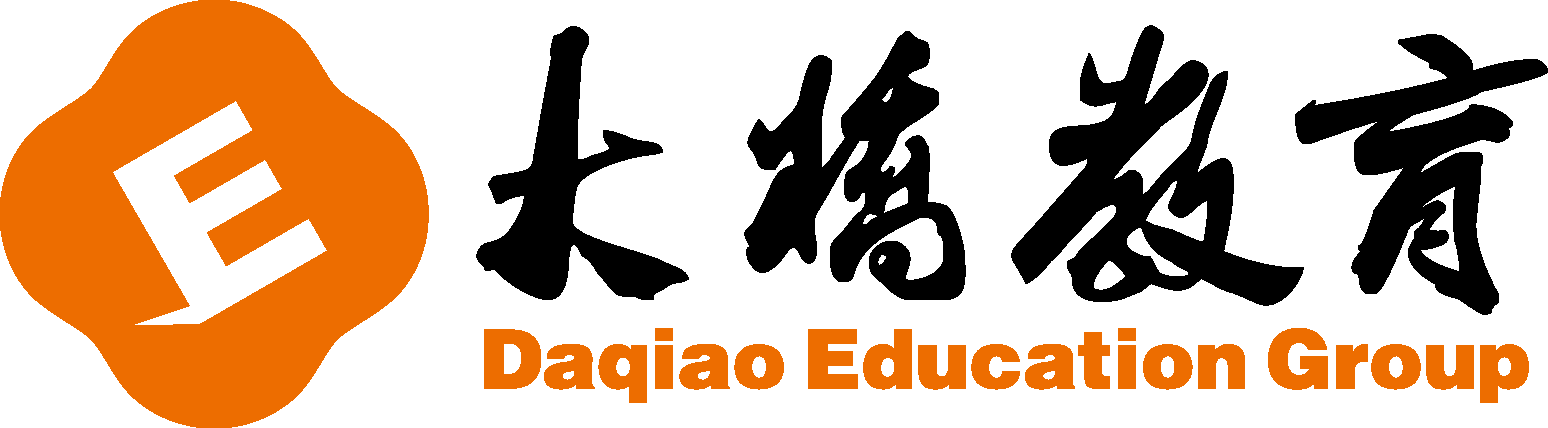 爱学习新概念L35-36课微信教学
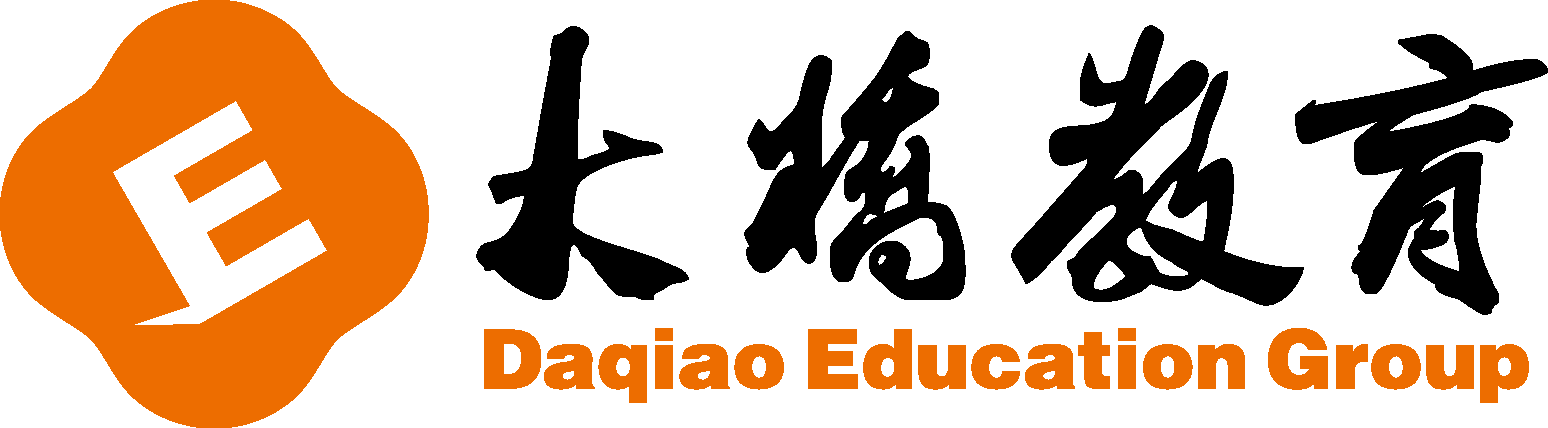 I.选择
1.Mary ______walking into the shop with her sister.
  A. is                       	B. on                      	 C. are
2.I have some photographs______the valley.
  A. off                  	B.of                  		C.over
3.My sister is sitting _______the grass.
  A. across         		B.over               		C.on
4.Some boys are looking______the window.
  A.out of           		B.out                		C. of
5.The village is ______ a river.
  A. in                 	B.on              	        C.over
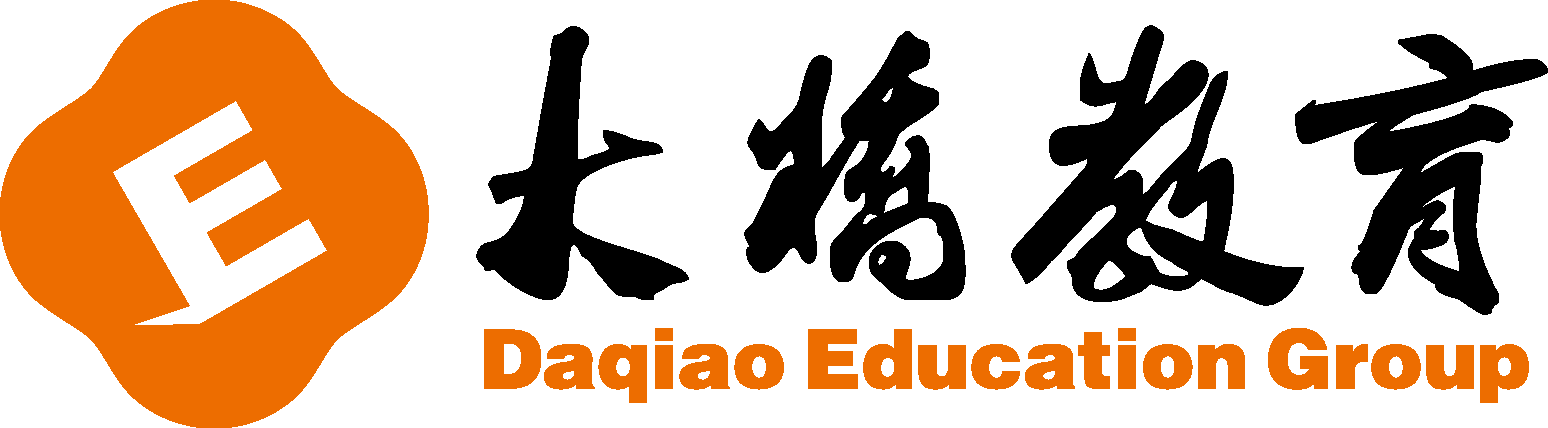 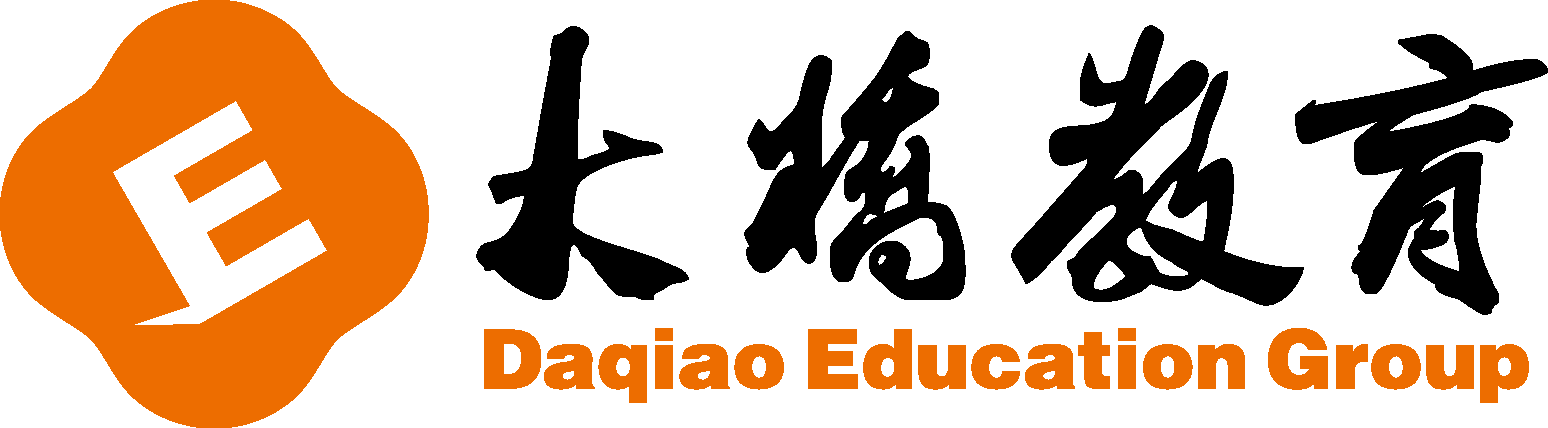 II.根据汉语提示完成句子，每空一词。
1. 玛丽正坐在她朋友的中间。
   Mary ________ ________ ________ her friends.      
2. 我们正从那家商店里出来。
   We are ________ _______ _______ that shop.        
3. 他们中有一些人正走进那个教室。
   Some _______ them are _______ ________ the room.
4. 这是一幅我们学校的照片。
   This is ______ __________ ________ our school.  
5. 另一个男孩在右边。
   Another boy is ________ ________ _________.
is          sitting      between
walking    out          of
of                     walking     into
a      photograph     of
on            the            right
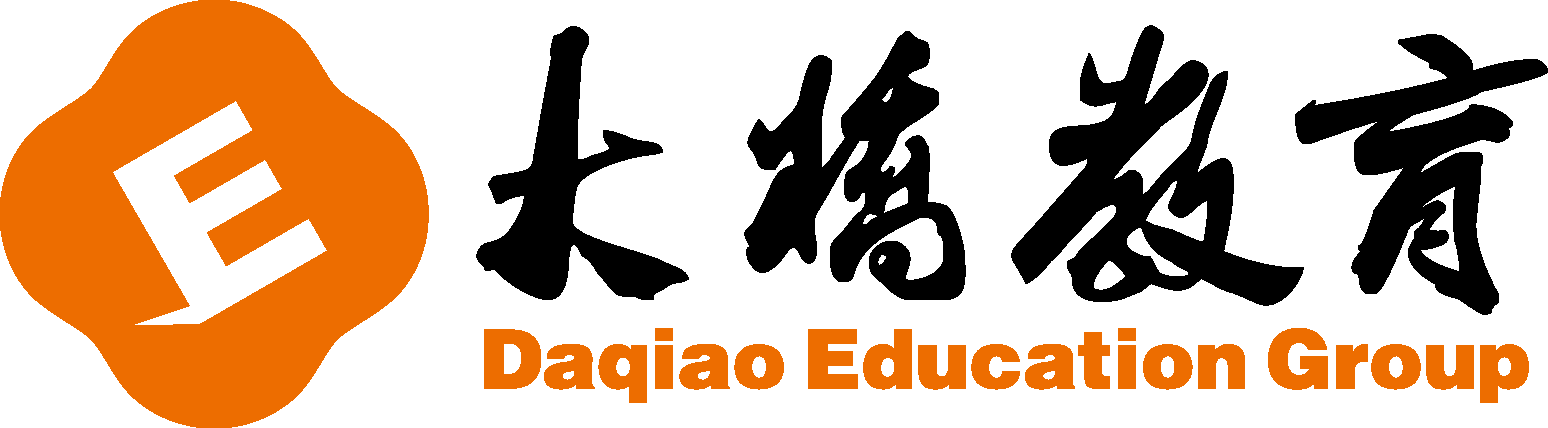 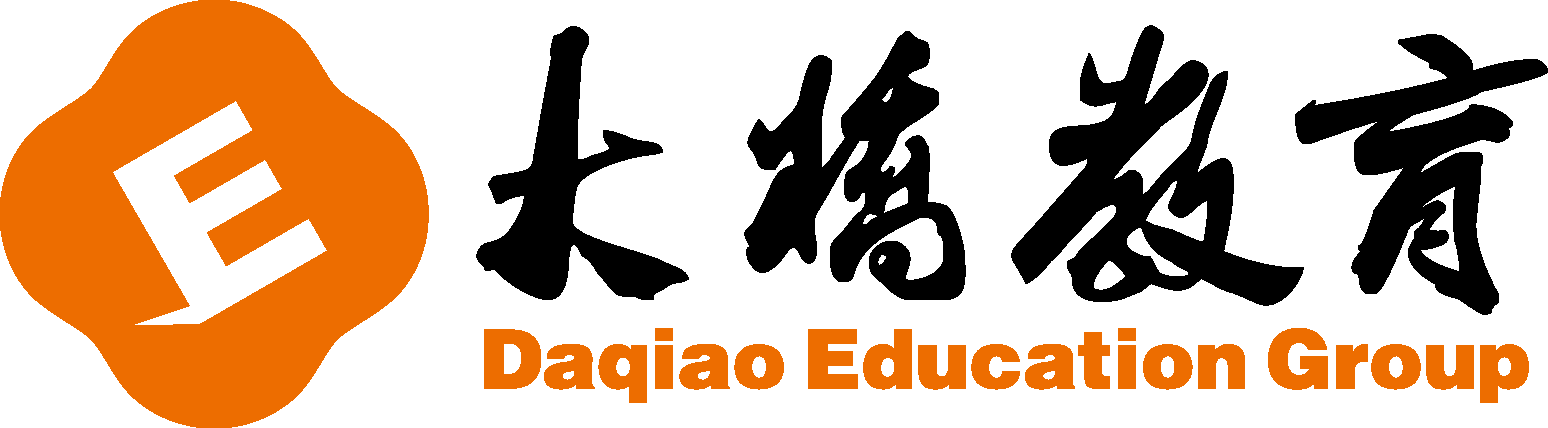 III. 短语连线 。
jump off
go out of 
run along
walk across
fly over
1. 走出 
2. 在……飞过 
3. 从……跳下来 
4. 沿着……跑  
5. 步行穿过……
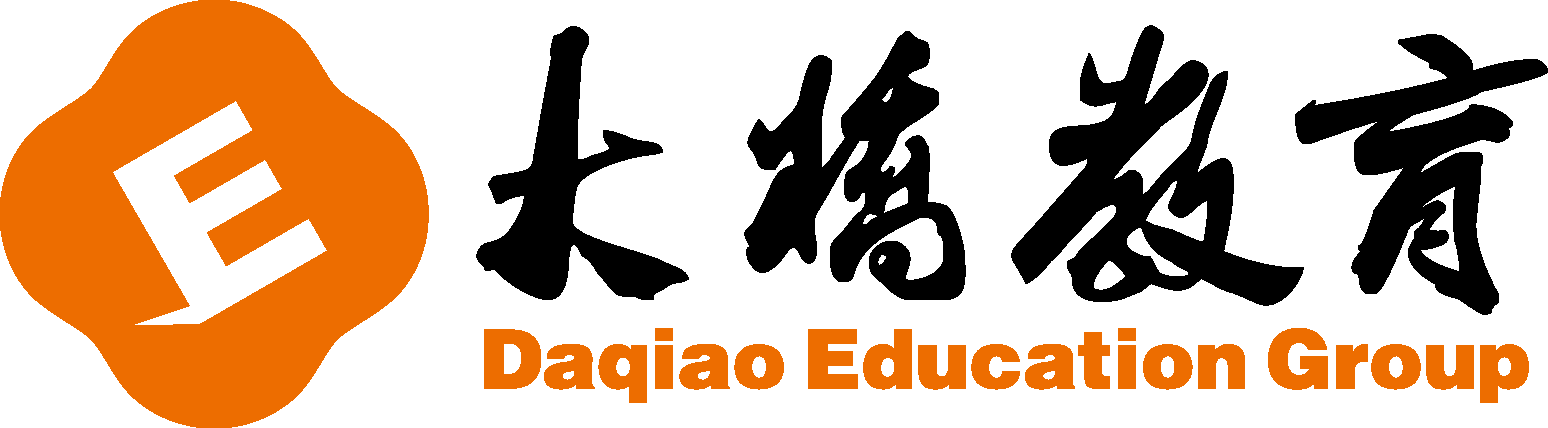 Thanks for listening!